Inclusive curriculum framework                                                    McDuff & Hughes, 2015
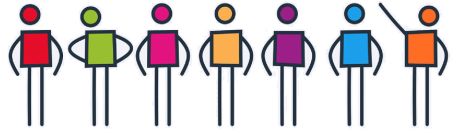 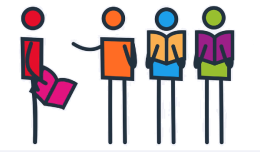 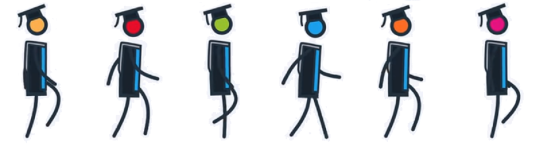 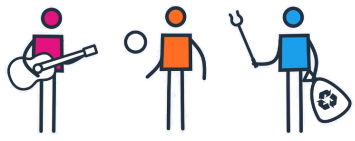 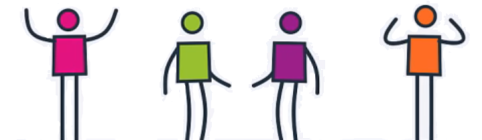